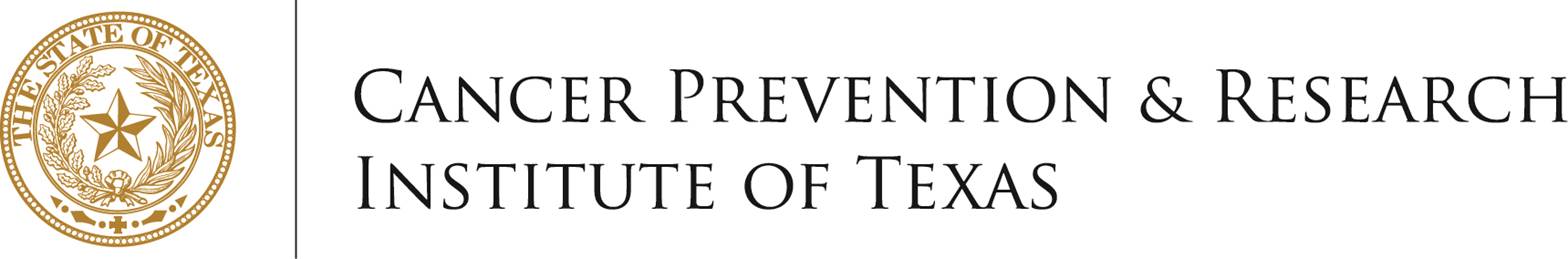 Building Bridges to Cancer Prevention: Cervical and breast screening among a multicultural refugee population before and after a community-based intervention
Eva Baker, MPH
Sara Onsa, MSc
University of North Texas Health Science Center
American Public Health Association (APHA)
November 6, 2019
Philadelphia, PA
Disclosures
No relationships to disclose
About the Presenters:
Eva Baker, MPH is the co-Director for the Building Bridges Initiative in the Department of Pediatrics and Women's Health at the UNT Health Science Center. Baker's focus is on advocacy for refugee populations in health and social services. Baker’s research is in refugee health disparities, mental health and health literacy. Her current work is in the area of community health worker/natural helper model development, training and implementation, data collection, grant monitoring, and research.

Sara Onsa, MSc is a Health Educator for the Building Bridges Initiative in the Department of Pediatrics and Women's Health at the UNT Health Science Center. Onsa's passion is to help individuals in improving their lives and their well being. Onsa’s background is in counseling and education. Currently, she provides assistance and health education to the refugee community, as well as supports research services for the building bridges program of UNTHSC.
TOP US STATES FOR REFUGEE RESETTLEMENT, 2016
Source: US Office of Refugee Resettlement
Refugee arrivals in Texas
Number of  persons
Data Source: 2014-2016, Texas Refugee Health Program, 2017
CPRIT building bridges program
Goal

To expand the net of breast, cervical, liver and colon cancer prevention activities and clinical services to include refugee and immigrant families in Texas.
Participants and Screenings/Vaccinations
1003 enrolled as of Sep. 2019
768  WOMEN
235 MALES
77%
23%
Colon Cancer (50 & older)

Hepatitis B (18 & older)

HPV Vaccination (14-26)
Cervical Cancer (21 & older)

Colon Cancer (50 & older)

Hepatitis B (18 and older)

Mammogram (40 & older)

HPV Vaccination (14-26)
Characteristics of Participants, 2014 – Sep. 2019 (n=1003)
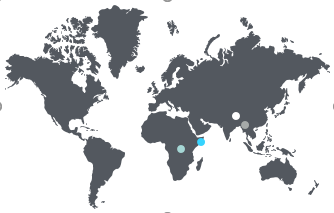 [Speaker Notes: Enrolled people from 21 countries of origin

30 languages (with interpreters)

Top Four Countries of Origin:

Myanmar (ex-Burma)
Somalia
Bhutan
Democratic Republic of the Congo]
Building Bridges Model
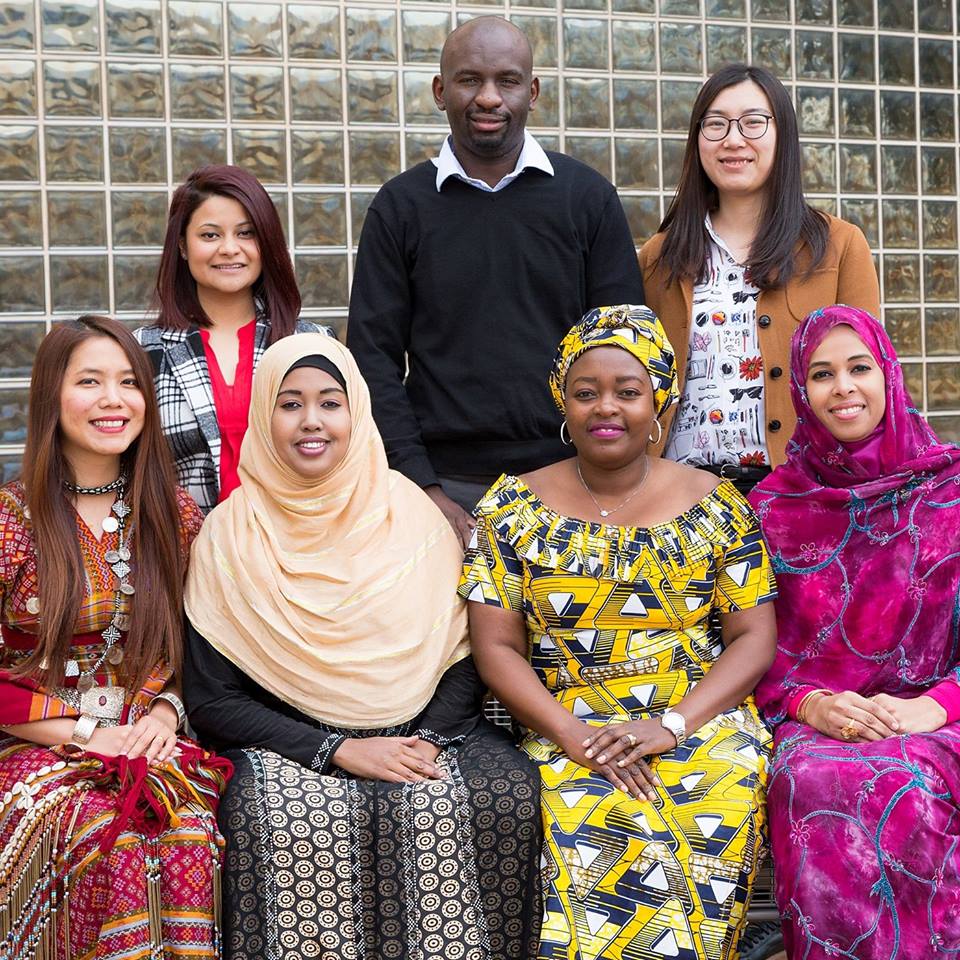 Trauma Informed Screenings
Building Bridges Model
Lay Health Educator Outreach and Education
Community Advisors & Collaboration
Participant
Health Provider Education
BUILDING BRIDGES PROCESS
Outreach, Consent & Enrollment

Housing

Houses of Worship

Cultural Events

Word of Mouth
Education
Adapted from Research Tested Interventions & for each population

13 languages 

Small group &
One-on-One Settings
Screenings & Navigation 
Appointments

Transportation

Interpretation

Follow-Up
ACTIVITIES
Vaccination Event
Health Provider Training
Community  Advisor Meeting
Health Education Session
Scientific Presentation
Team Building
Cervical Cancer Screening
Breast Cancer Screening
Discussion
768 enrolled refugee women were asked about previous cervical and breast cancer screening history. 
The majority had never been screened:
                 77% no prior pap exams 
                 72% no prior mammograms
Discussion: Pap Exam
Baseline


Post - Intervention
Discussion: Mammogram
Baseline


Post - Intervention
Discussion
Our approach reached an underscreening and culturally and linguistically isolated population of women.
Refugee cancer screening rates still remain low compared to the native born population, but trained bicultural and bilingual lay health educators/navigators can increase screening rates for this vulnerable group.
Future analysis will explore remaining barriers after most known ones were reduced or eliminated.
Needed Research for Future Studies
Reasons for variations in preventive cancer screening acceptance
Cultural reasons:
Gender roles
Religion
FGM
Early marriage
No pap test before marriage
Myths of disease/cancer
Competing priorities

2) Trauma related:
Negative experience with healthcare system
Abuse in exams
Experimentation
Poor interpretation
Fear of exams, fear of results
3) Healthcare system barriers:
Scheduling
Treatment vs preventative medicine
Poor communication
Lack of background health education 
Interpreter ethics
Financial/Health Insurance
Transportation
Building Bridges
Lessons Learned (or reinforced)
FLEXIBILITY
PATIENCE
OTHER NEEDS
SELF CARE
WITH GRATITUDE
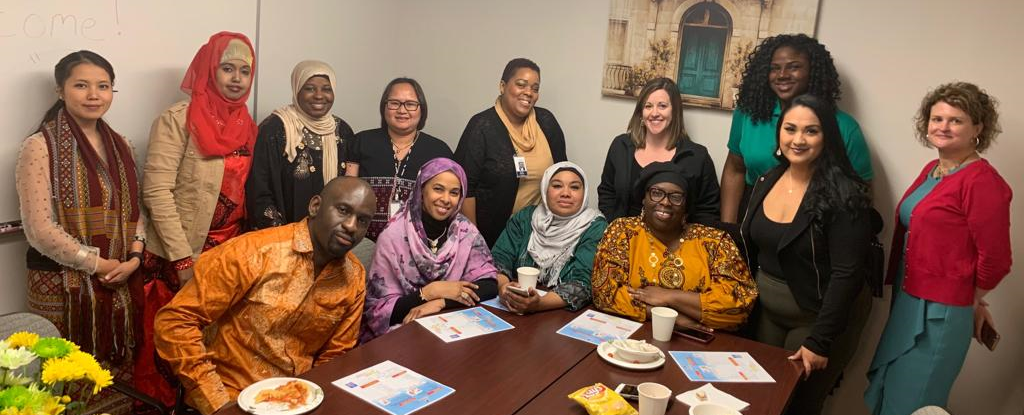 APHA 2019
Amy Raines-Milenkov, DrPH, PI, Director
Eva Baker, MPH, Co-Director and Program Manager
Martha Felini, PhD, Evaluator
Elvis Longanga Diese, Health Educator
Sara Onsa, Health Educator
Aisha Ojha, Health Educator
Hlawn Iang, Health Educator
K Paw, Health Educator
Natalie Buhigiro, Health Educator
Anab Abdi, Health Educator
Idara Akpan, Graduate Research Assistant
Lan Yang, Student Biostatistician 
Radhika Subedi, former Health Educator 
Halimo Mudey, former Health Educator 
Laurette Rudasingwa, former Health Educator
Emelda Thein, former Health Educator
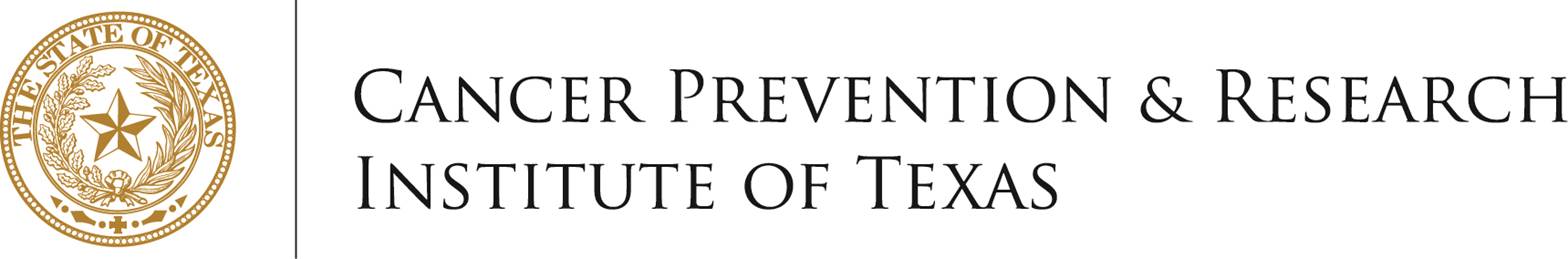 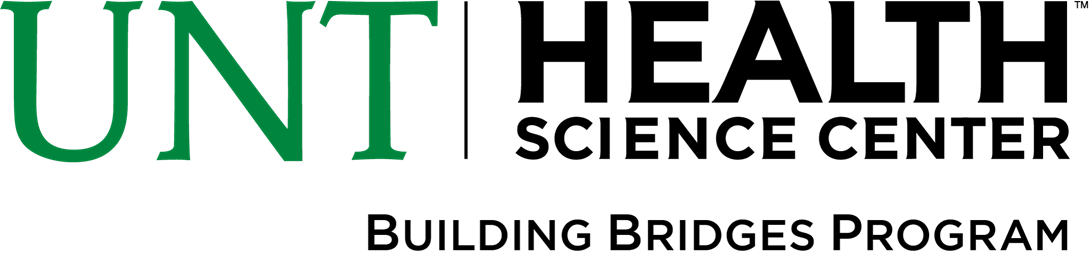